Promoting Indian Garments to Perfection
Strategy for Approaching Zero Defects for RMGs:Initiatives & Bench Marking
Textiles Committee,
Mumbai
Promoting Indian Garments to Perfection
Structure of Presentation
Part- A : Proposed Initiatives for Approaching Zero Defects

Part-B: Man, Machine & Management (3Ms) for  approaching Zero Defects : Decoding through a Survey

Part-C: Suggestive Measures
Promoting Indian Garments to Perfection
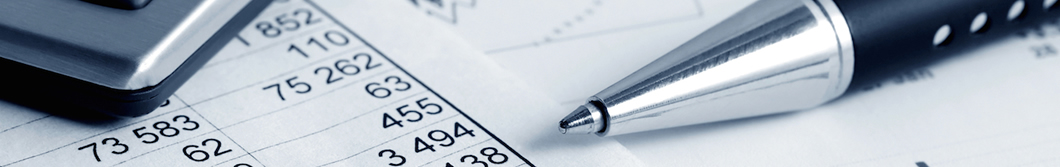 Part- A
Strategy for Approaching Zero Defects in Manufacturing of Readymade Garments (RMGs)
Promoting Indian Garments to Perfection
Importance of  RMG in Textile Industry
Sector being labor intensive provides highest  employment in the entire value chain and employs significant women work force.


Highest value added segment on T & C

Total Market Size of RMG during 2012-13 is $ 68.57 Bn

More than 50 % of contribution to the sectoral  export
Promoting Indian Garments to Perfection
Purpose
A five pronged approach to achieve Zero defect.  

Identifying the defects and its influence on quality and competitiveness 

Classifying the source of the defect

Possible solutions to achieve zero defects i.e. Man (Skill development), Machine (Technology Intervention), Management (Quality Management System), etc.
Defining and addressing ancillary elements for quality enhancement.
Action plan for policy intervention
Promoting Indian Garments to Perfection
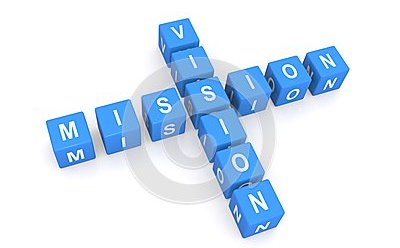 Vision & Mission
Vision

“Achieve global excellence in manufacture & export of quality garments.”
   Mission
Facilitate manufacturing of  defect free garments  
Bring technology of RMG manufacturing at par with leading RMG manufacturing and competing countries.
Enhancing the existing manpower skills to match up the latest technology and create new generation skill manpower to produce quality garments.
Establish and implement effective Quality Management Systems (QMS) in the supply chain to achieve zero defects.
Promoting Indian Garments to Perfection
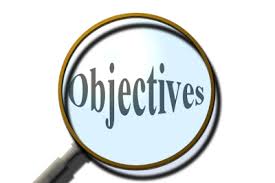 Objectives
To upgrade the backward supply chain technology like weaving, knitting, processing and finishing for quality raw materials.
Technology upgradation in RMG manufacturing 
Addressing the issue of packing & packaging leading to defects.
To promote indigenous manufacturing of high quality trims and accessories.
To develop and upgrade the skill sets to match up the new technology.
Establish Quality Management Systems (QMS) in RMG process with a view to inculcate quality culture and thereby promoting higher quality produce. 
Regular assessment for updating the changes in technology, quality and productivity for policy interventions.
Promoting Indian Garments to Perfection
Source of Defects
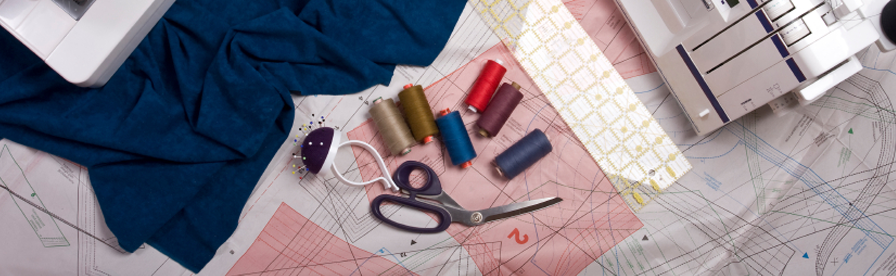 Defective raw material: 80% of the fabrics produced in unorganised sector leading to defects.
Defects in the process of apparel making: fabrication stage contributes largest share of defects due to outdated technology, skill gap and lack of QMS.
Defects in packing of the garments: no specific benchmark available in the country for packing the apparels.
Trims and accessories: deficiency in indigenous quality accessories is also affecting the production of quality garments.
Skilled Manpower:  Highly and continuously trained manpower required for the production process.
Promoting Indian Garments to Perfection
Defects in fabrication stage
A study on a branded knitted garment manufacturing unit of India indicates that the unit is experiencing about 11.18% defects in the process of manufacturing during 2013.
Promoting Indian Garments to Perfection
Proposed Strategic Initiatives
Facilitating modern  technology in weaving, processing, fabricating 
Developing the Indigenous industry for Trims & Accessories
Addressing the Skill requirement for defect free manufacturing
Promote Quality Management Systems (QMS)
Regular assessment of change in technology & product quality
Promoting Indian Garments to Perfection
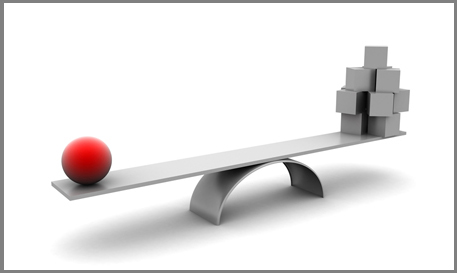 Part-B
TC Benchmarking Survey on Man, Machine & Management (3Ms) for approaching
 Zero Defects
Promoting Indian Garments to Perfection
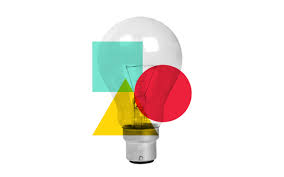 Methodology
A core team of experts constituted
RMG units selected on the basis of…
The exposure to export markets. 
The RMG manufacturers having tie up with international brands. 
Units were also selected from woven & knitted segments 
Efforts were also made to select best units from each segment. 
A structured questionnaire administered for collecting data on Man, Machine & Management
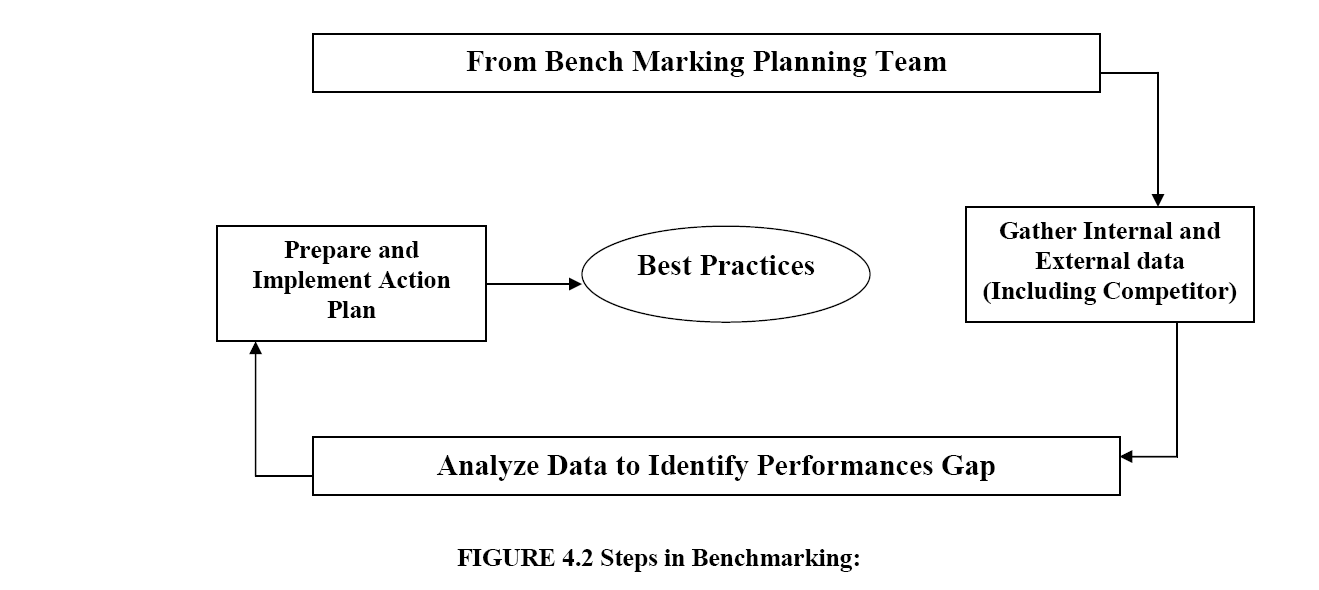 Promoting Indian Garments to Perfection
Bench-marking & Key Findings
Selected Centers:
Ludhiana and Tirupur for Knitted RMGs
Bengaluru and Tirupur for the Woven Apparels.

Product Basket & Turnover:
       Turnover of the selected units – Rs 1000 crores
        Product profile of knitted RMGs  -  T-shirt, Jacket, Sweatshirts, Leggings, Kids & Baby Garments     
                                                                 of both medium and large size.  
        Product basket of the woven RMGs - Kids & Baby Garments, Men’s & Boy’s Shirts, Trousers 
                                                                     (both for Men & Women), Women Wears, etc.
Promoting Indian Garments to Perfection
Market Shares
Market Shares of the selected RMGs:
Promoting Indian Garments to Perfection
Overview of the Defects in the Selected Units
Selected knitted & woven units are producing less defective as compared to industry average

 Defective garments sold in the domestic market as export surplus
Promoting Indian Garments to Perfection
Stage-wise defect occurrence in RMG production
Pre-sewing Stage - Inspection of Raw material
Inspection used as an important tool to    
       address the defect. 
     The manpower used by units is properly 
       trained & technology use is minimal
      A back-lit Inspection machine with roll 
       length recorder used by some units as  
       ideal method.
Promoting Indian Garments to Perfection
Defects in Fabrication stage & preventive actions – Selected Units
Promoting Indian Garments to Perfection
Technology Level of the Units during last five Years – Selected Units
Promoting Indian Garments to Perfection
Post Sewing Operations
Higher rejection was observed in case of heavy washing programs,  damages are caused during washing. However type of damages and their reasons were not available.
Subsequent processes are ironing, passing through metal detector and packing. .
Third party AQL 2.5 GIL II /AQL 1.5 GIL II inspections are carried out by these units to ascertain the acceptability of the lot after packing.
Promoting Indian Garments to Perfection
Best Manufacturing Practices & QMS
Promoting Indian Garments to Perfection
Quality Inspection system followed by the units
Promoting Indian Garments to Perfection
HR Practices by the units
Notes: Ratio applicable to Top garments only and will differ for bottom garments Training method in place are In-house training & Induction, basic skill test and soft skills
Promoting Indian Garments to Perfection
Major findings
Indian RMG industry is experiencing the constraint of defects and requires special attention for eliminating it and enhancing the competitiveness.

Selected units are producing less defective RMGs as compared to the industry average but not zero defect garments. 

Hence may be adopted as models for approaching zero defects.
Promoting Indian Garments to Perfection
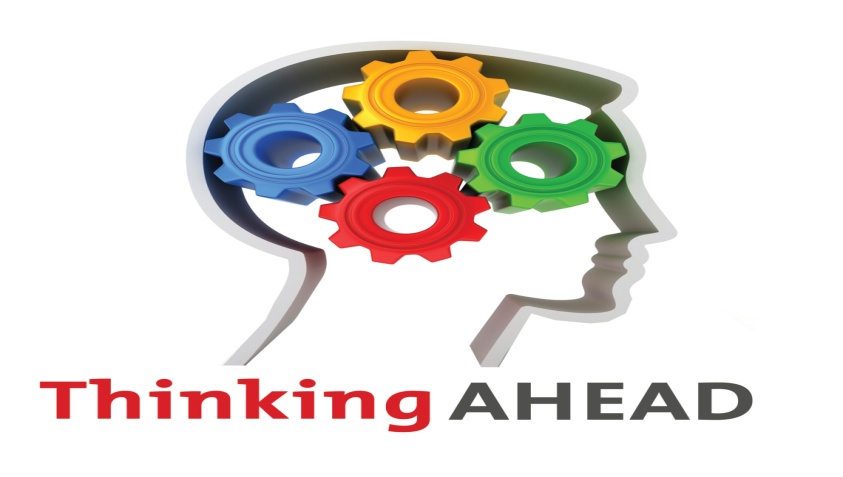 Part-C
Suggestive Measures
Promoting Indian Garments to Perfection
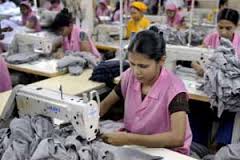 Suggestive measures: Skilling
The training systems to be realigned to latest technology. 
Mechanism on comprehensive training system within the unit as well as outside of the units. 
ISDS should be reoriented to provide both shop-floor and managerial skilled manpower to the industry. 
Focus should be on problem solving model in order to reduce the rework and rejection
Introduce IE technique for improving efficiency and productivity.
National level workshops for Capacity Building in the issue.
Promoting Indian Garments to Perfection
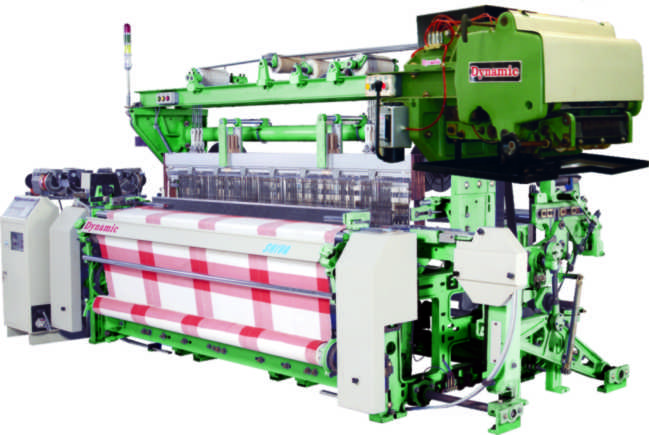 Suggestive measures: Machine
Encouraging adoption of  latest technology as in case of bench marked units.
Focus on defect free raw material  from latest  technological machinery in power loom, knitting and Processing industry.
Reconditioning of existing machines to suite with latest technology and compatible to further processing. Ex. Tubular to open-width of Knitted fabrics.
 Introduction of jeans manufacturing in knitting industries.
The Sewing machine with Servo motors and UBT gives the apparel industry a tremendous strength on production, quality and savings on sewing threads and energy.
Promoting Indian Garments to Perfection
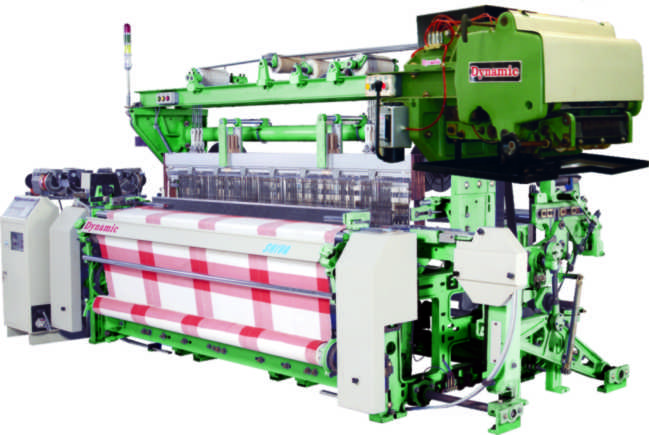 Suggestive measures: Machine (Contd..)
Modernisation of the Processing & Dyeing industry and relocate the existing manual yarn and fabric dyeing units to a common facility centres with modernised machinery and infrastructure. 
The industry should adopt the digital colour matching system through computer. Also in CFC of the clusters.
To promote in establishing  attachment manufacturing facilities for improving productivity and quality.
To establish textile machinery Manufacturing Park. The PPP mode may be explored.
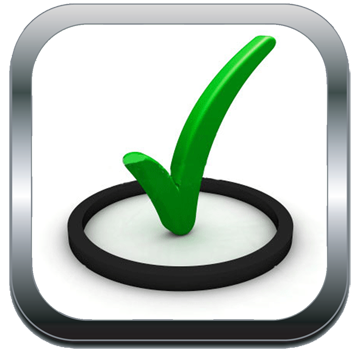 Promoting Indian Garments to Perfection
Suggestive measures: Management
It is proposed to launch “Mission on Quality Compliance (MQC)” for the RMG industry. 
Establishment of model garment production unit to demonstrate the latest technology for excellence in quality and productivity.
To assign the job of developing norms for quality and productivity in garment industry 
To benchmark the garment industry for best quality on the basis of available Quality Management Systems (QMS).
Infrastructure and management practices by developing a scheme for assessment and rating of RMG industries. 
To develop strategic training & quality plan for zero defect manufacturing in garment industry.
Promoting Indian Garments to Perfection
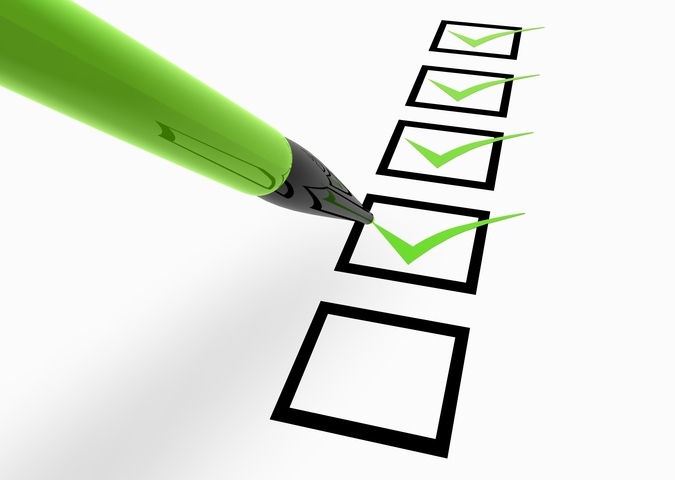 Suggestive measures: Others
Regular Assessment of change in Technology & Product Quality through a Resource Centre/ Data bank.

To carry out the International Benchmarking study on global competitiveness of apparel industry.
Promoting Indian Garments to Perfection
THANK YOU